Personality and Coping I:                 Mediation, Moderation, Negative Affect,             Self-Efficacy and Endogenous Opiates
Class 10
POINTS

15 = 10.0
14 =   9.3
13 =   8.7
12 =   8.0
11 =   7.3
10 =   6.6
09=    6.0
08 =   5.3
07=    4.7
06=    4.0
05=    3.3
04=    2.7
03=    2.0
02=    1.3
01=     0.7
00 =    0.0
13-15  = A
     = B
10-11  = C
     = D
0-7      = F
Quiz 1 Results
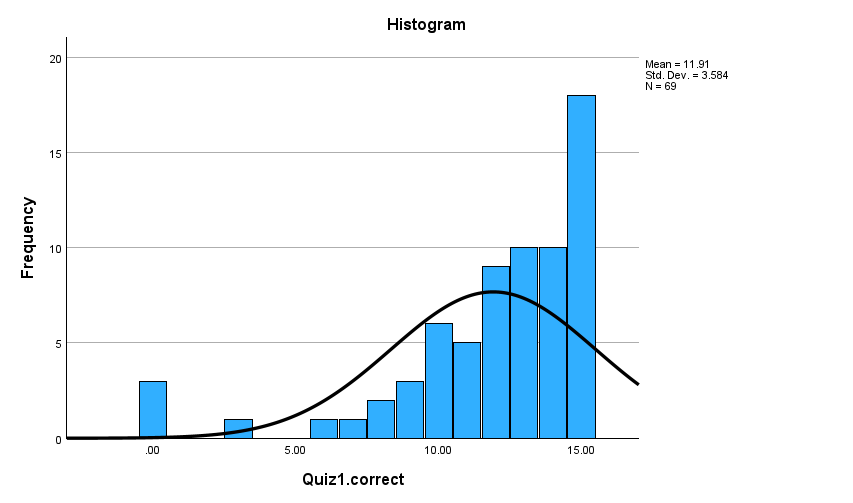 Review Questions
Which of the following is NOT true of the Holmes and Rahe Social Readjustment Scale?

___ It measures how people feel about stressful situations
___ It assigns a numeric value to different kinds of stresses
___ It focuses on external stresses
___ A score of 300+ leads to a 90% chance of illness
___ None of the above
X
Review Questions
A couple survive Hurricane Katrina but both suffered PTST. Their child, born several years later, is highly susceptible to PTSD. This is evidence of:

___  Misophonia
___  Epigenetics 
___  Moral stress
___  Self-Complexity
___  None of the above
X
Immune System Review
Primary function:  Distinguish self from non-self, attack foreign elements.
Main components:
	Humoral response – anti-bacterial, prevent viral re-infection.  Attack    	 “foreign agents”.
	Cell-mediated response – T cells from Thymus gland,                       	T cells attack cells infected by antigens, produce anti-antigen toxins.
	Other blood-borne components of immune system
Mitogen Test:  Introducing chemical that stimulates cell production.  	Serves to test how “energetic” is immune system—e.g. how many 	white blood cells produced after mitogen introduced. 
	Mitogen is safe version of Antigen, which is foreign substance that     	attacks body (e.g., bacteria, virus), causing antibody production.
Immunocompetence and Immunocompromise
Immunocompetence:  How well immune system is working, in terms of:
Quantities of immune agents (T cells, white blood cells)       	
Functioning of immune agents					1.  Activity							2.  Proliferation							3.  Transformation						4.  Cytotoxicity:  Potency of, e.g. Tc cells’, antibody toxins

Immunocompromise:  When immune system is impaired

Key Point: Stress can lead to immunocompromise
Stress and Immune Functioning
Stress and immunocompromise shown in:
	Animal studies:  Stressed rats display immune dysfunction
	Observations:  TB white blood cells less robust after stress
	Accumulated Research: 38 studies show more stress  					immunocompromise
	The bigger the stressor, the worse the compromise.
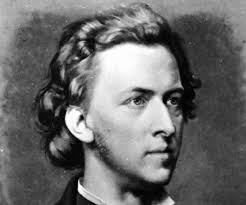 Chopin
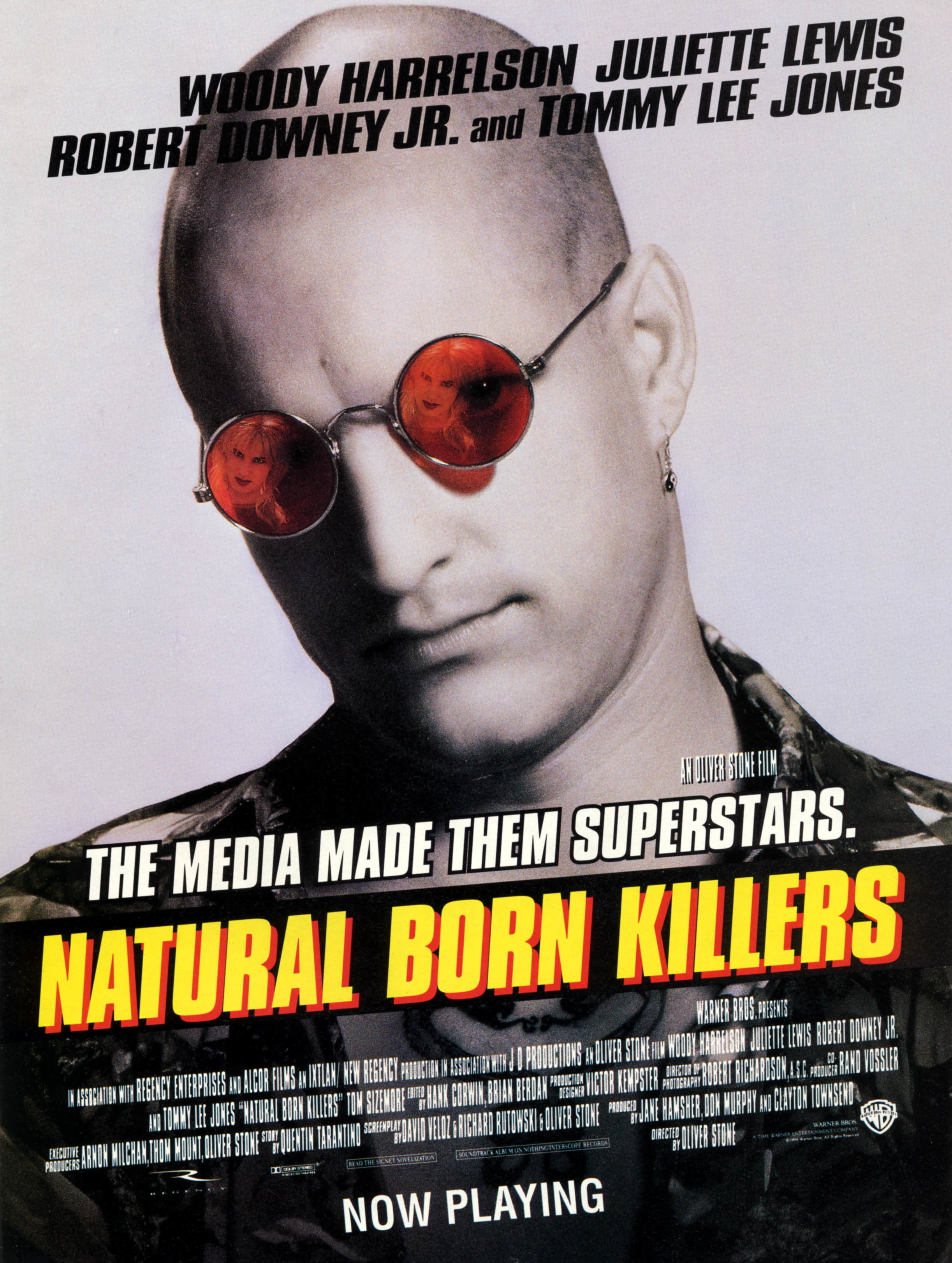 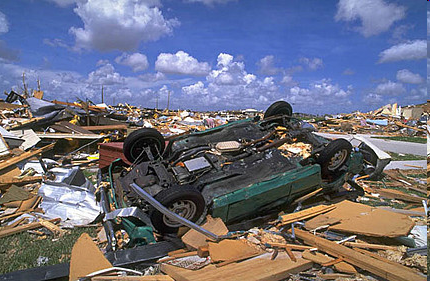 Hurricane Andrew (1992), Natural Killer (NK) cell cytotoxicity (ability to kill infected cells) decreases. Tied to lack of sleep.
NOTE:  This outcome fits which with measure  ____Holmes & Rahe   ___ Cohen et al.
X
Stress-Induced Immunocompromise and Illness
Stress  Immunocompromise  colds, flu, herpes flare-ups
Daily hassles  reduced Natural Killer cell activity
Anticipatory stress  less robust THelper cells. Mt. St. Helens/Pennebaker
School stress:  5 yr olds have increased cortisol, immunocompromise, 		upon starting kindergarten. Esp. if earthquake co-occurs!
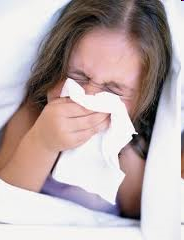 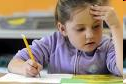 Chronic Stress and Acute Stress
Immunocompetence
Days Exposed to Stressor
1  2  3  4  5  6  7  8  9  10  11 12  13 14 15 16 17 18 19
X
This outcome fits with which stress model: ___Cannon-Bard   ___ Selye
Eustress:  When Stress is Healthy
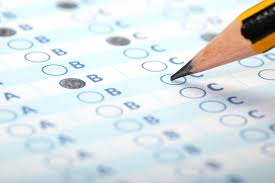 “Stress leads to illness.  Quizzes causes stress.  	                                Is Health Psychology bad for my health?”

Acute Stress:  Brief intense stressful events (e.g. quizzes)
Chronic stress:  Prolonged stress, day in / day out.  (e.g., financial worries, family struggles). 

Acute stressors can actually be good for you, “Eustress”.

Short-term Stress boosts vaccine effectiveness
	1. Subject do math test OR exercised OR do nothing
	2. Get vaccine
	3. Math takers, Exercisers, have more antibodies than the “do nothings”

Short bursts of stress followed by rest may be especially good:

	Improve memory and learning
	Increases brain plasticity (ability to reshape and grow)

Dangerous Stress: Non-stop, traumatic, lack of control, poverty
Relation Between Stress and Health Not Perfect
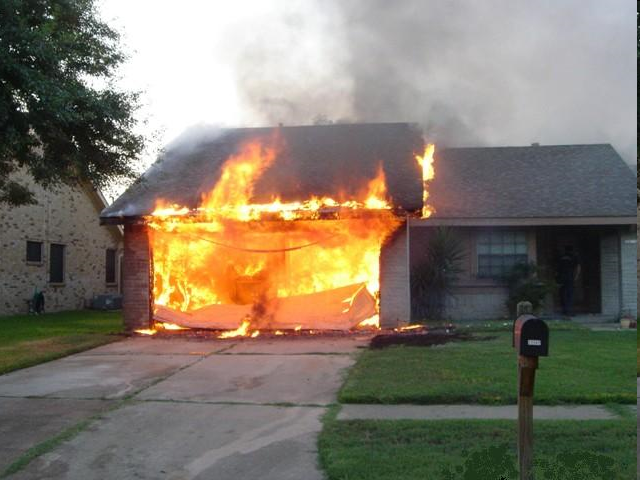 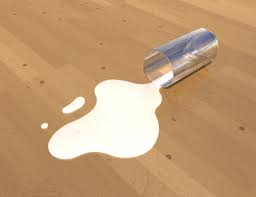 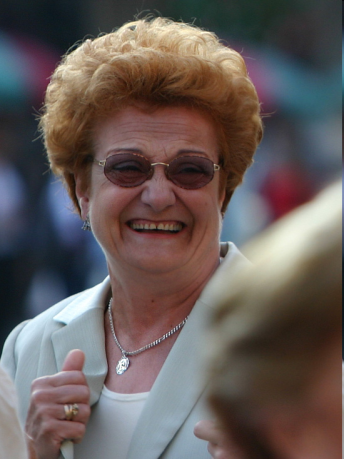 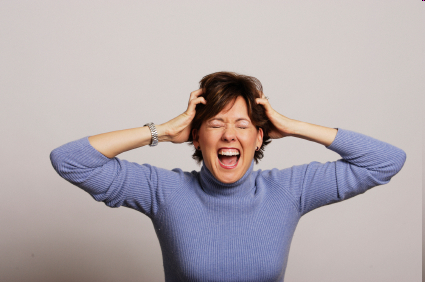 A
C
B
A * B
Moderators
Predictor
A. Stress
C. Illness
B. Social Isolation
A*B. Stress * Social Isolation
Moderator
Moderation
Moderators of the Stress and Health Connection
Physical Constitution 
		1.  Genetic make-up (infant reactivity study)
		2.  Age (very young, very old)
		3.  Material resources   

	Behavior
		1.  Sleep
		2.  Diet
		3.  Substance abuse
		4.  Isolation
		5.  Exercise

	Personality

	Social Connections
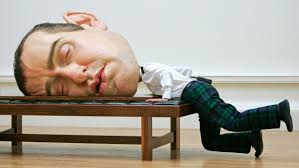 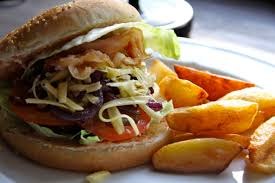 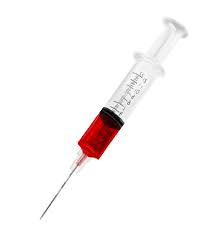 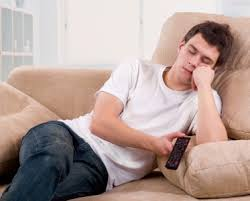 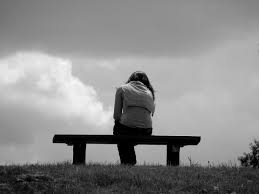 Social Relations, Stress, and Illness
Personal relationships are key moderators of stress/illness connection.
(More on this when we discuss Social Support)
Rat pups separated from mothers show                                       	immunocompromise
Social Conditions linked to illness?
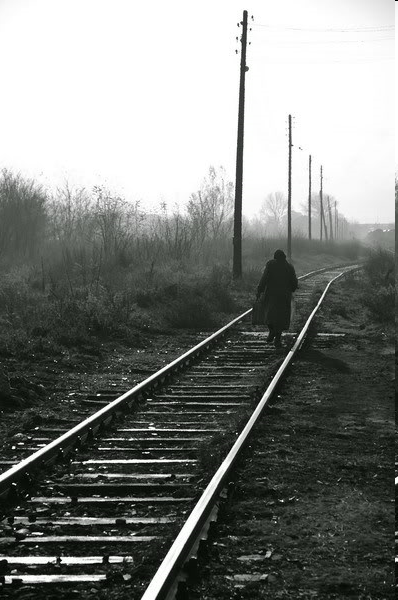 Bereavement                                                                                                 	     (but mainly if linked to depression)

	Loneliness

	Marital separation
Social Connections as a Health Risk
Newlyweds Study
90 newlywed couples, discuss marital problems
Style of discussion coded as:					a. Negative/hostile                                          		b. Positive/collaborative
Assessed immune functioning after discussions.
Which group shows immunocompromise?
	____ Neg/hostile   ___ Pos/collaborative
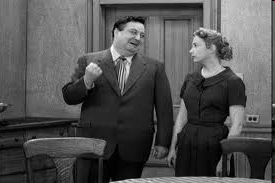 X
Caregivers of chronically ill 
	Produce fewer immune agents, wounds heal slowly,                       	weaker reaction to flu vaccine.  Why?
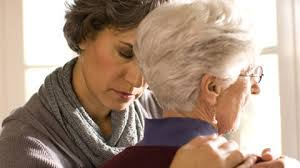 Spitz Foundling Home Studies
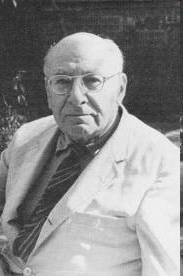 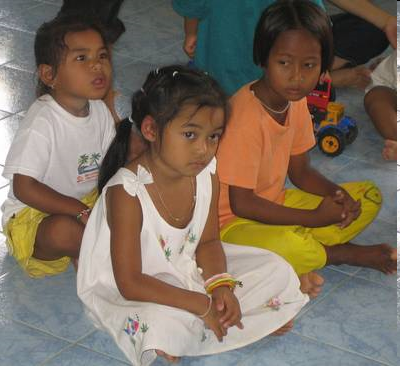 René Spitz
Orphaned babies, in foundling homes, all material needs met
Do not have an emotional care-giver
Tragically high levels of grief
Highly susceptible to disease
High mortality rate
https://www.youtube.com/watch?v=iW3UHcYfCPI
FYI: https://www.youtube.com/watch?v=bF3j5UVCSCA
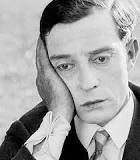 Negative Affect 	                                                (Watson, Clark, & Tellegen)
Defined:  Pervasive negative mood marked by anxiety, depression, 	and hostility.
Find many situations difficult to manage
Resort to unhealthy coping behaviors (e.g., overeating, escapism)
Related to poor health: Asthma, arthritis, ulcers, headaches, CHD
Related to excess complaining:
	a.  More symptoms						b.  Higher use of health services					c.  Higher rates of self-reported illness				d.  These people may compromise validity of self-reported illness
The Coping Sequence: Folkman & Lazarus
Stressor
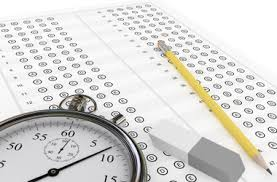 Primary Appraisal      (Harm, Threat, Challenge)
External Moderators
Secondary Appraisal
+
Tangible help
External Resources and Impediments
+
Internal Moderators
Social Support
−
Negative Affect
Other life stressors
Internal Resources and Impediments
Other personality factors
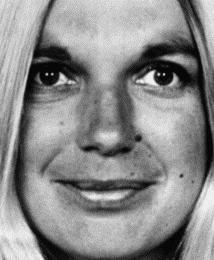 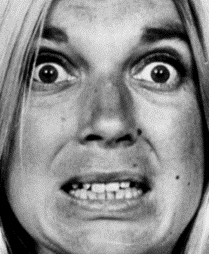 Stress Response
Self Efficacy and Health:                                     A Moderator / Mediator Story
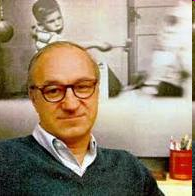 Robt. Bandura
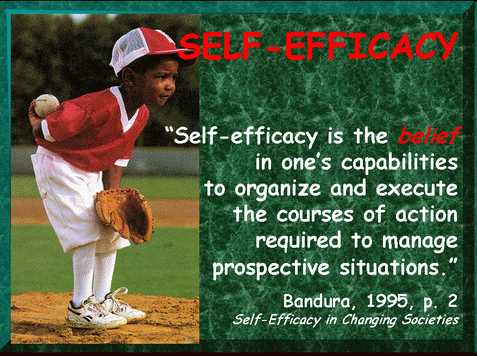 Mediators
Mediator:  If A  B  C, then “B” is what mediates
			the relation between A and C.
B
A
C
Opioids
Stress
Pain Tolerance
Efficacy, Stress, and Immunocompetence
Study Design
	Animals exposed to stressor (shock)
		Group A:  Believes has control (High Efficacy)
		Group B:  Believes has NO control (Low Efficacy)

	Outcome:  Opioids in system
	
Which animals produce MORE opioids?
Group B--No Control
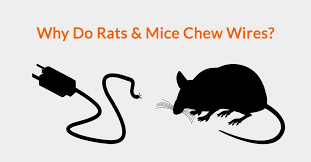 Stress, Opioids, and Immunocompetence
Stress --> ______ path  ______ stim  _____   opioids
	
How do opioids affect immune system?   ____________

Thus,  more stress  MORE or LESS opioids 

More opioids  IMMUNOCOMPETENCE  or IMMUNOCOMPROMISE
ACTH
adrenal
cortisol
DEPRESS IT
ACTH = Adremocorticotropic hormone; part of Selye’s Hypothemalic-pituitary-adrenocortical (HPA) pathway of stress
About Reading Research Articles
1.  Focus on Introduction and Discussion

2.  Skim "Methods", know what was done.

3.  Skip over "Results" section
Evidence that Efficacy Moderates
Stress --> Illness Connection in Humans
Bandura, Cioffi, Taylor, & Brouillard, 1988
Prediction: Failure --> stress --> opioids --> less pain (--> immunocompromise)



Four groups:
	1.  Success, pain, opioid blocker
	2.  Success, pain, no opioid blocker
	3.  Failure, pain, opioid blocker
	4.  Failure, pain, no opioid blocker
Remember:  Stress  Endorphins (opioid)  Less Pain
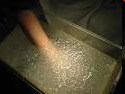 Efficacy Manipulation
High Efficacy Group

   (2 X 7  + 15)
   (9 X 8 - 12)
   (73 - 15 X 3)
  At own pace
Low Efficacy Group

(2 X 7  + 15)
(9 X 8 - 12)
(73 - 15 X 3)
At difficult pace
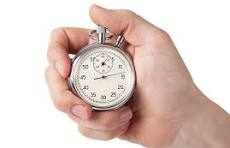 Change in self-perceived math efficacy
Psychological Effects of Math-Test Manipulation (Manipulation Check)
High Efficacy Condition
Low Efficacy Condition
Opiate Blockage
Purpose:  If stress increases opiates, and opiates reduce pain, then ___High efficacy OR ___ Low efficacy condition will have higher pain thresholds (i.e., be better able to withstand pain longer)?
HOWEVER, if opiates are blocked, which group should have higher pain thresholds,   ____ High efficacy OR ___ Low efficacy?
X
X
To show this, need to block opiates to some subjects
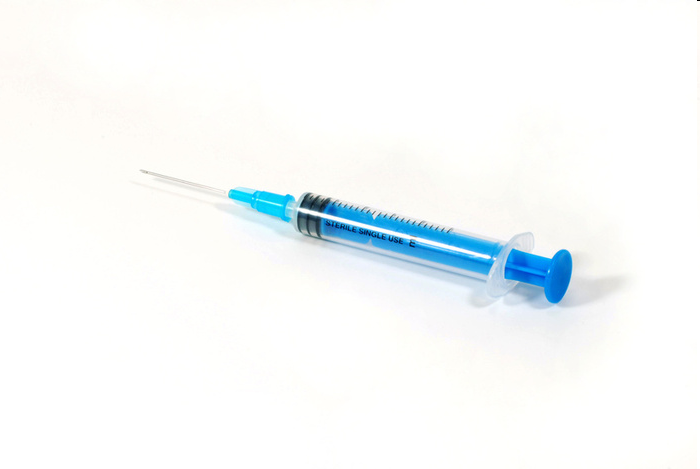 Naloxone:  Opiate antagonist; 100% effective
Subs get Naloxone or saline.  Why use saline?
Control condition
Experiment Design and Predictions
Saline                             Naloxone (Placebo)                     (Opiate Blocker)
High Efficacy

Low Efficacy
Moderate Tolerance
Moderate Tolerance
High     Tolerance
Low    Tolerance
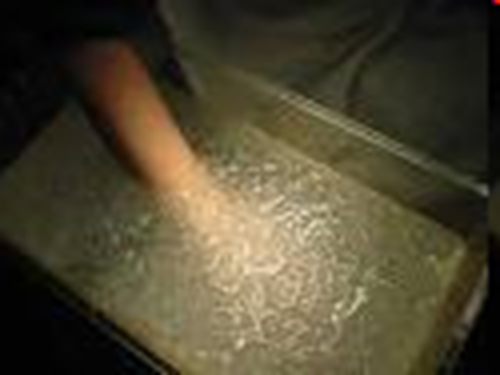 Pain Threshold 	                       (Ability to Tolerate Hand in Freezing Water)
Evidence that Efficacy Moderates
Stress --> Illness Connection in Humans
Bandura, Cioffi, Taylor, & Brouillard, 1988
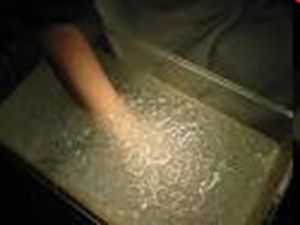 Low efficacy + placebo:  More stress  more opioids  less pain
  
Low efficacy + opioid blocker: More stress  no opioids  more pain


So what?  Self-efficacy reduces opioid release,                                                       	     should therefore increase or decrease immunocompetence?